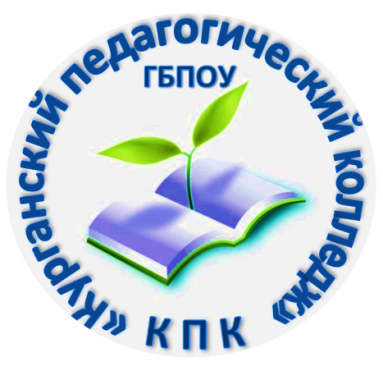 Итоги работы студенческого спортивного клуба «Олимп»
за 1 полугодие 2016-2017 учебного года
«День физкультурника»
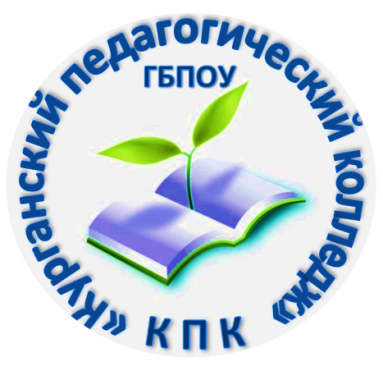 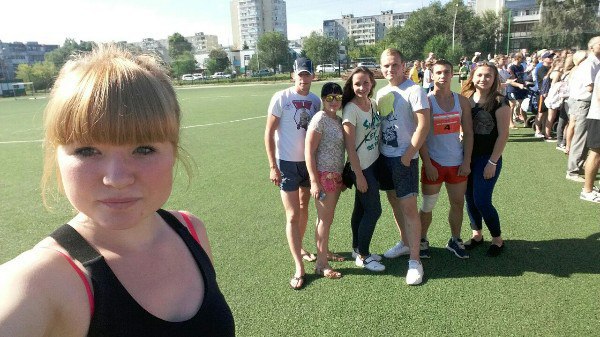 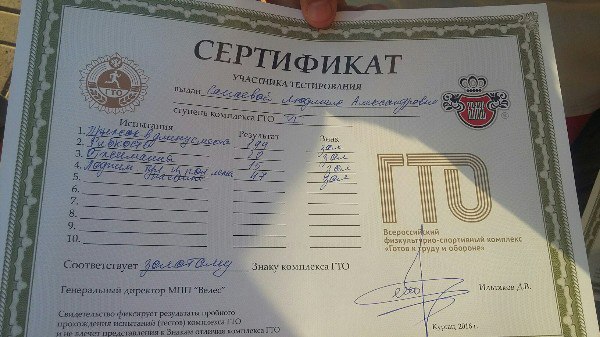 «Бег Мира»
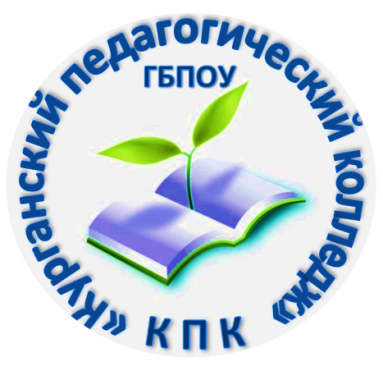 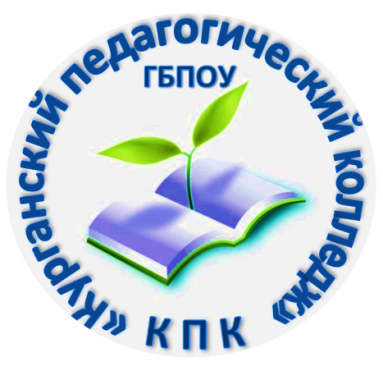 Открытие спортивного клуба «Нирвана»
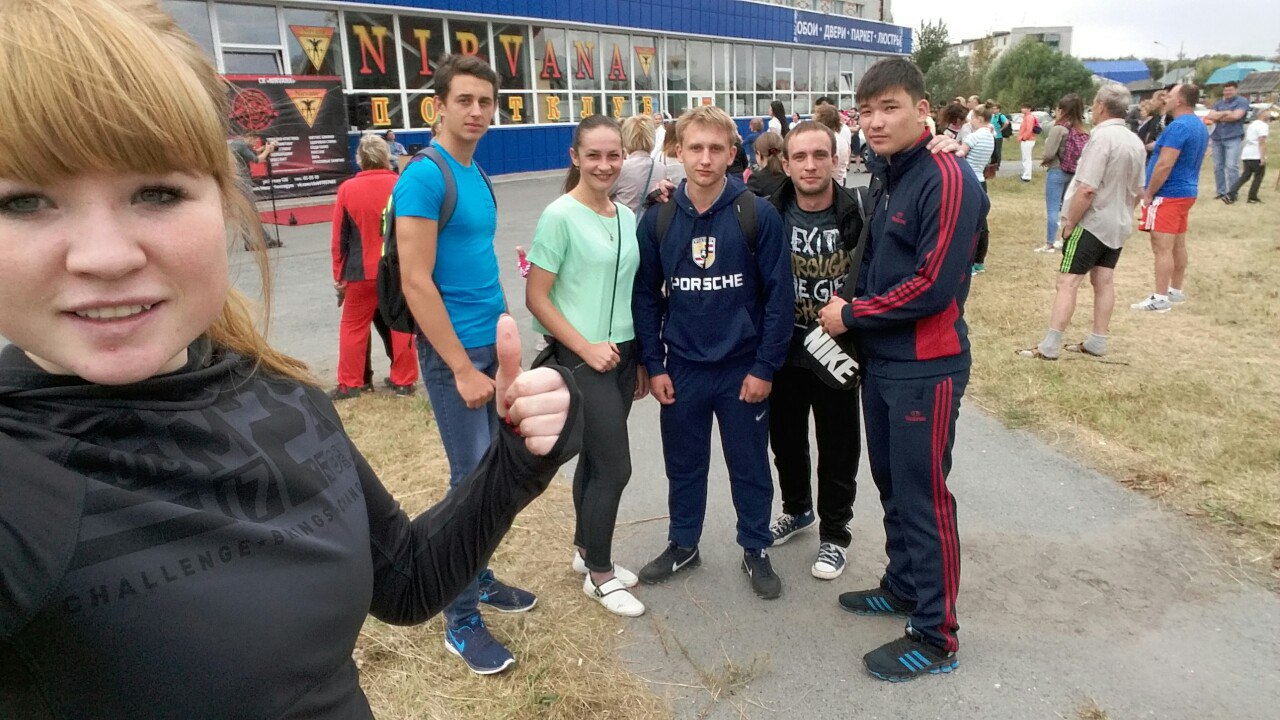 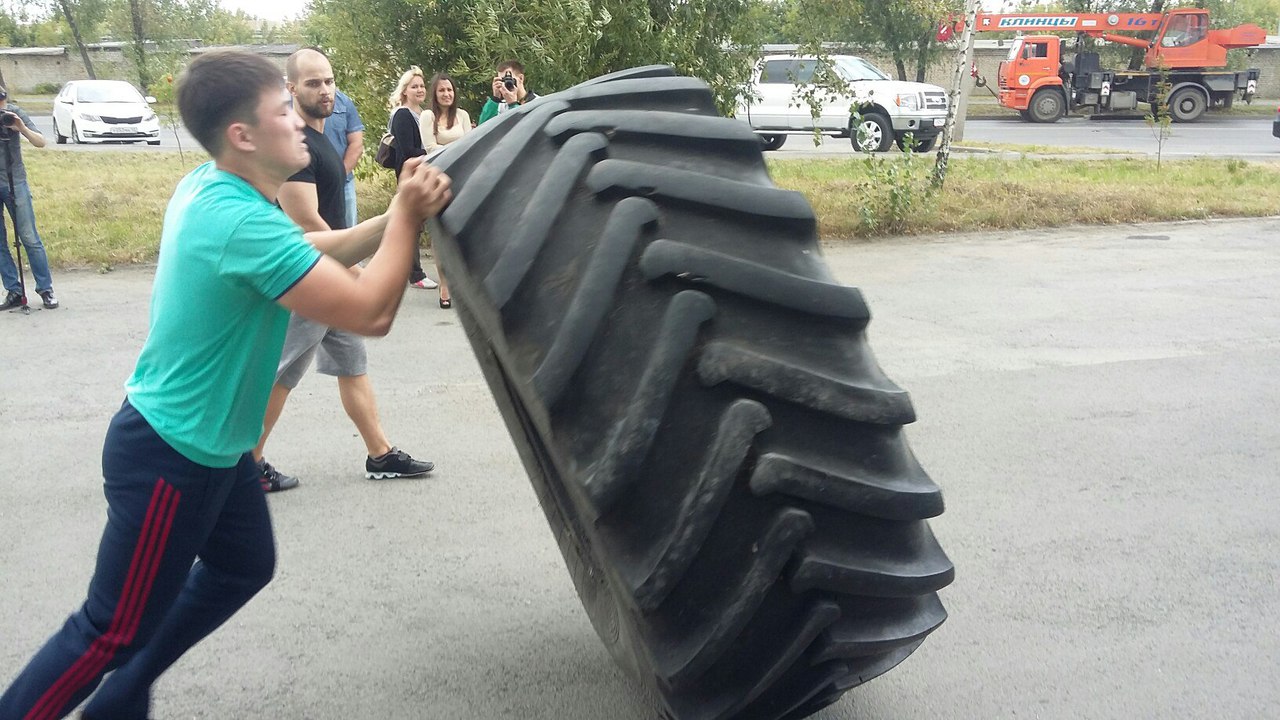 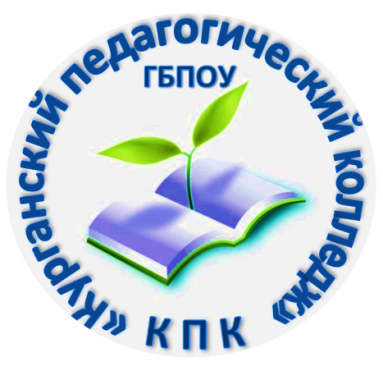 Кросс «Золотая осень»
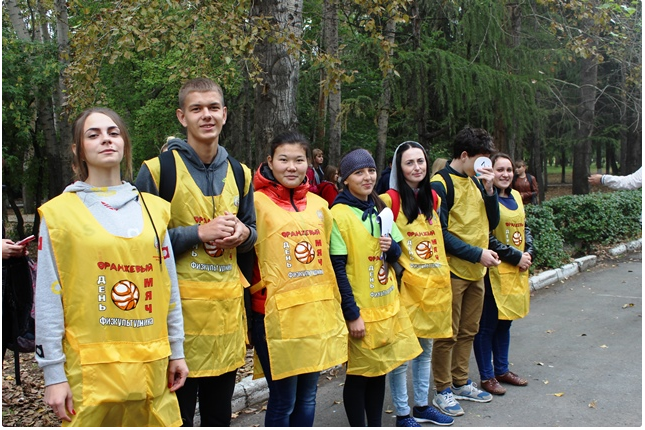 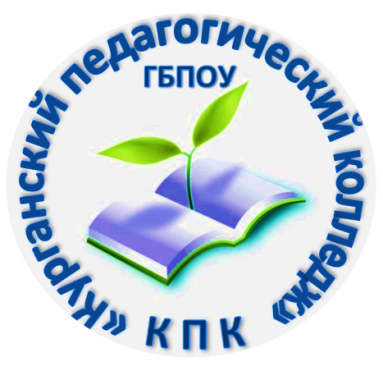 Результаты
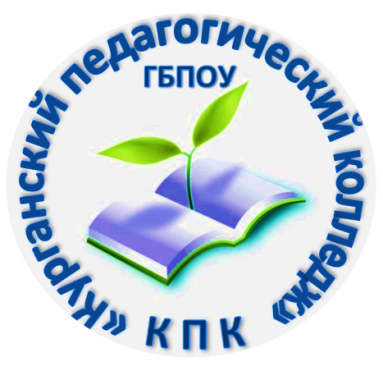 Кандидат в мастера спорта – 2016!
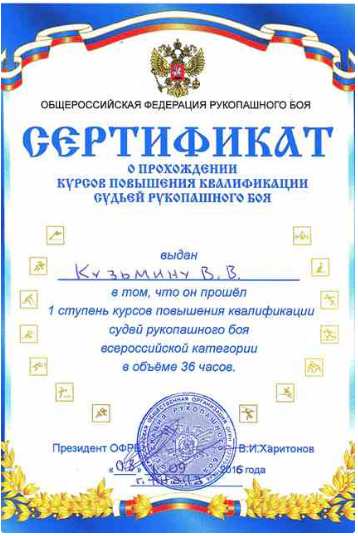 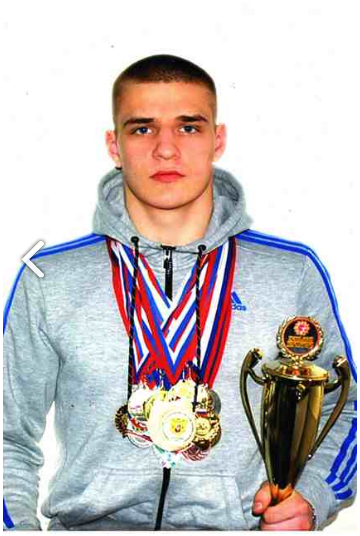 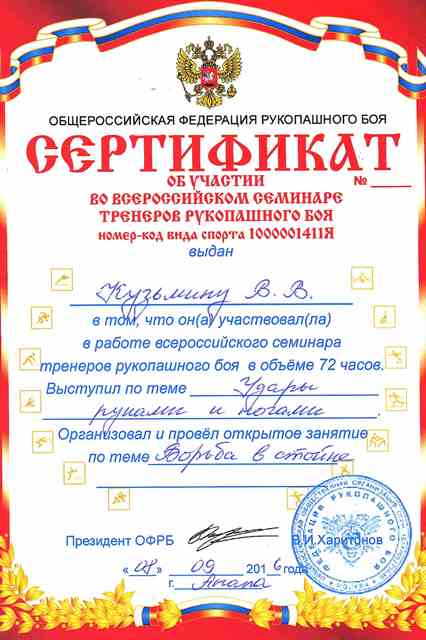 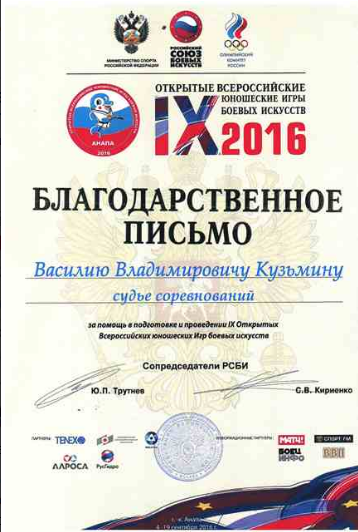 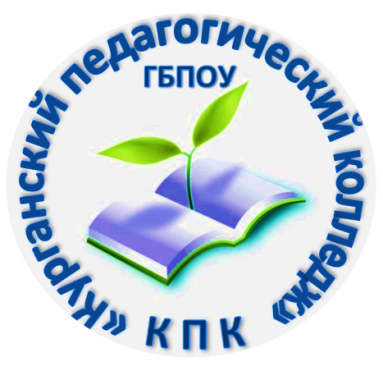 На зарядку становись!
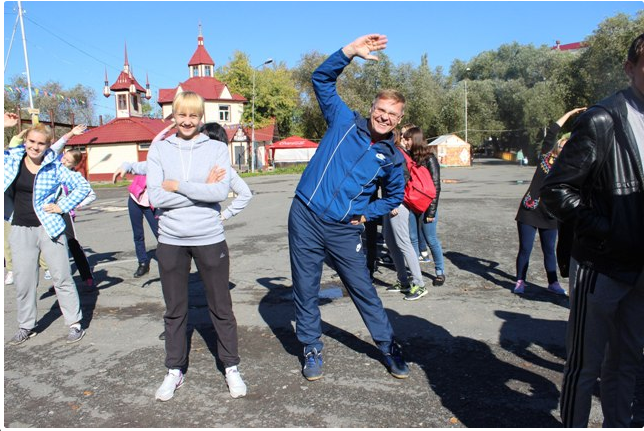 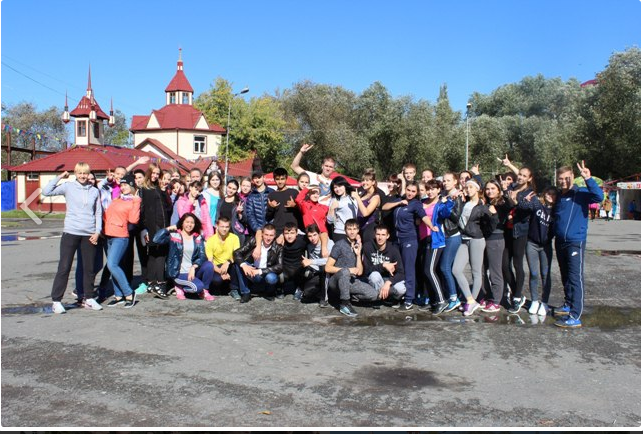 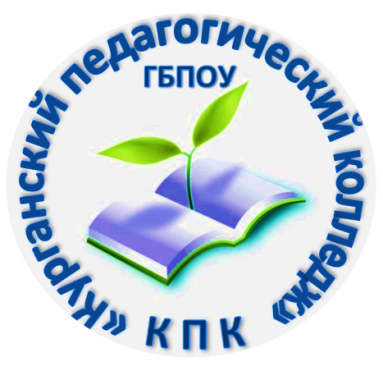 Всероссийский день бега «Кросс Наций - 2016»
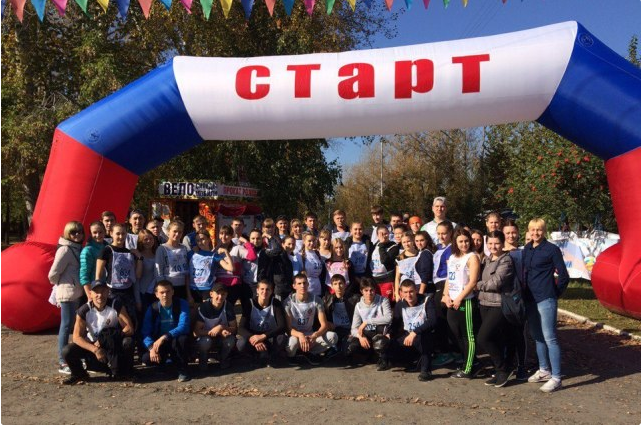 Движение ГТО
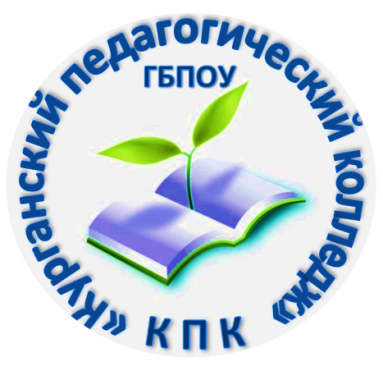 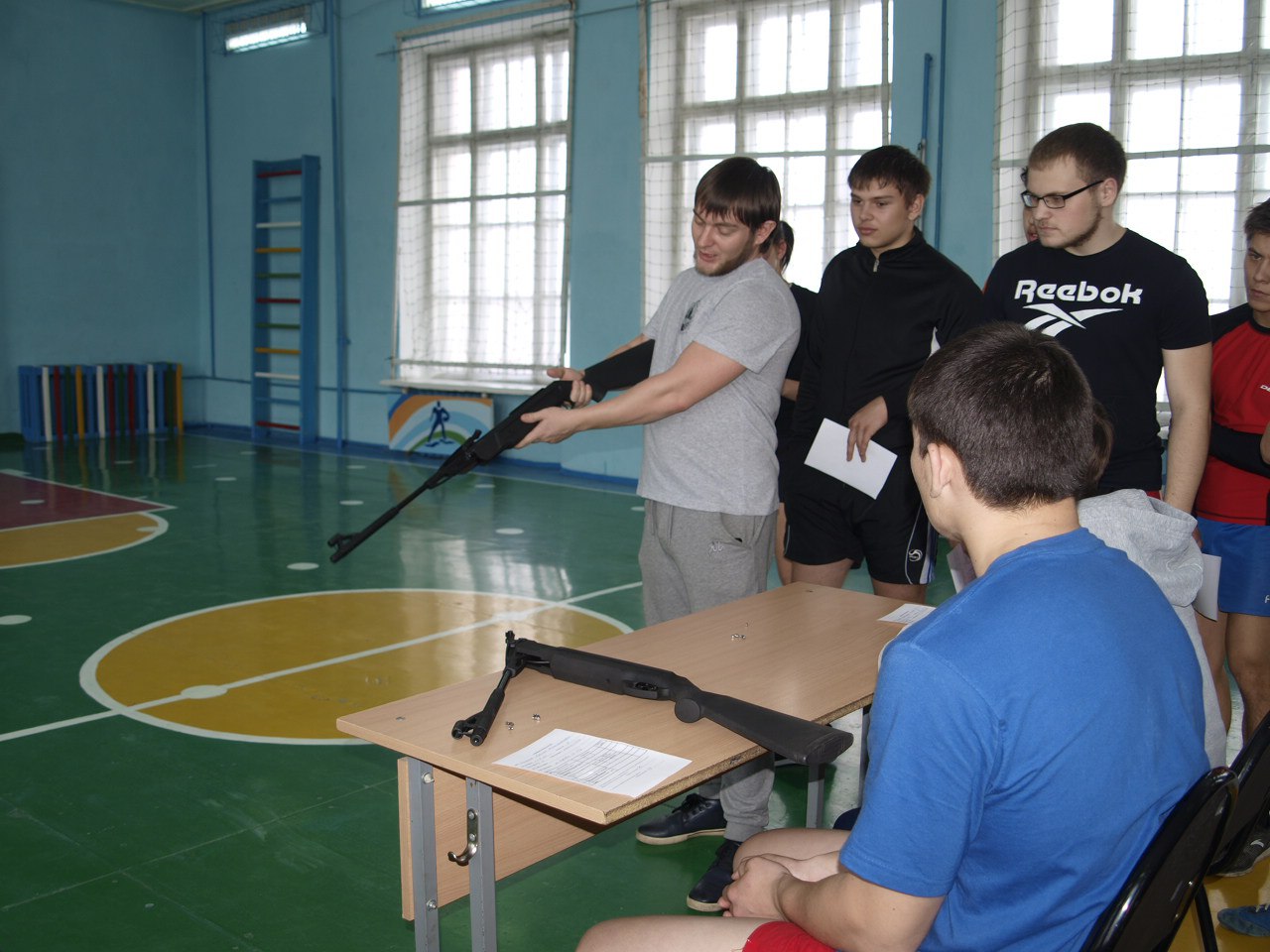 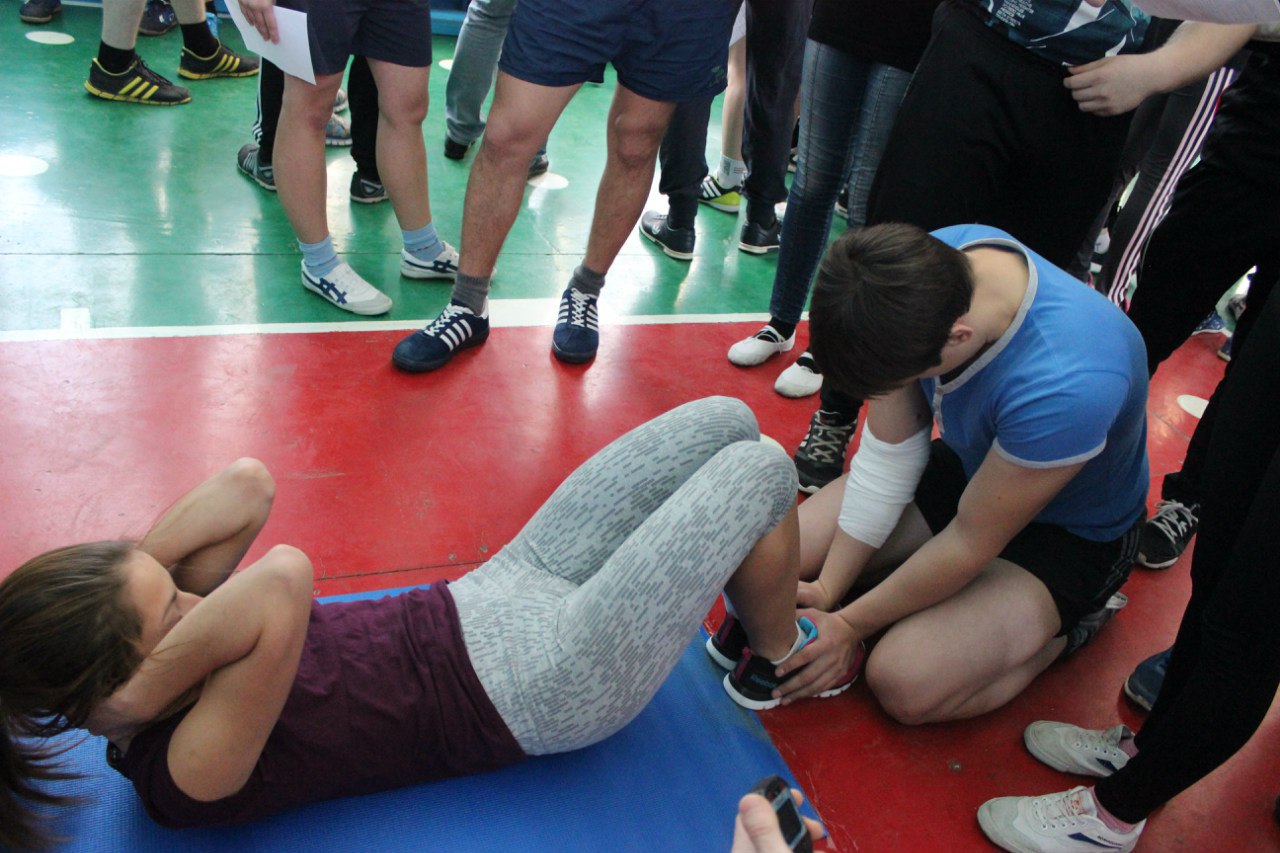 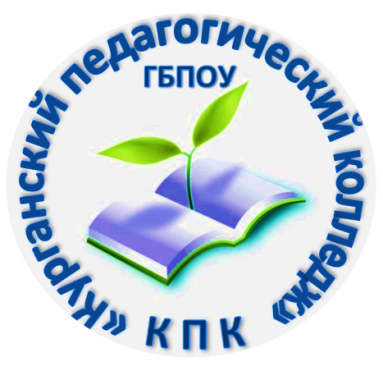 Конкурс эссе «ГТО? Я за!»
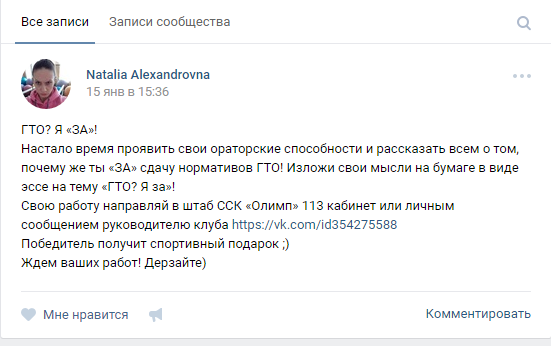 Туристический слёт – 2016
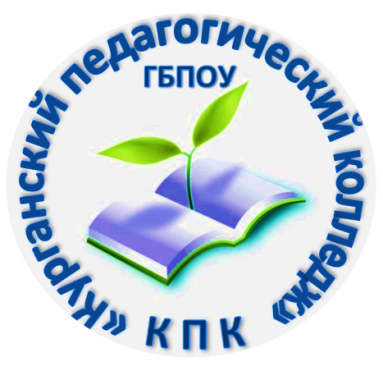 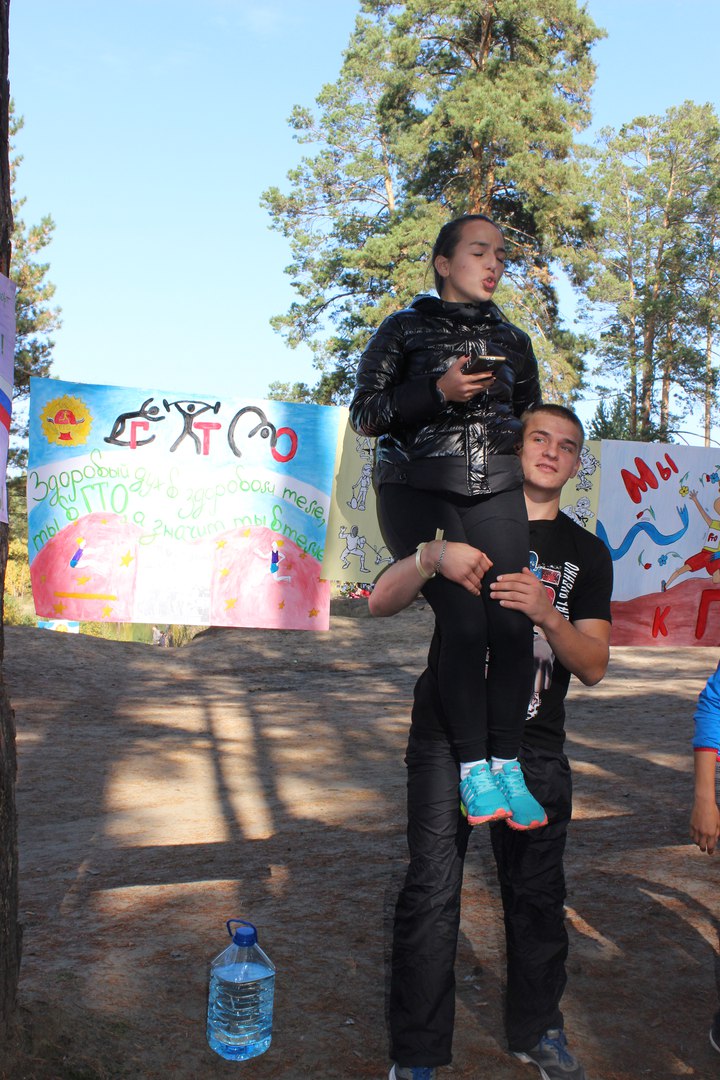 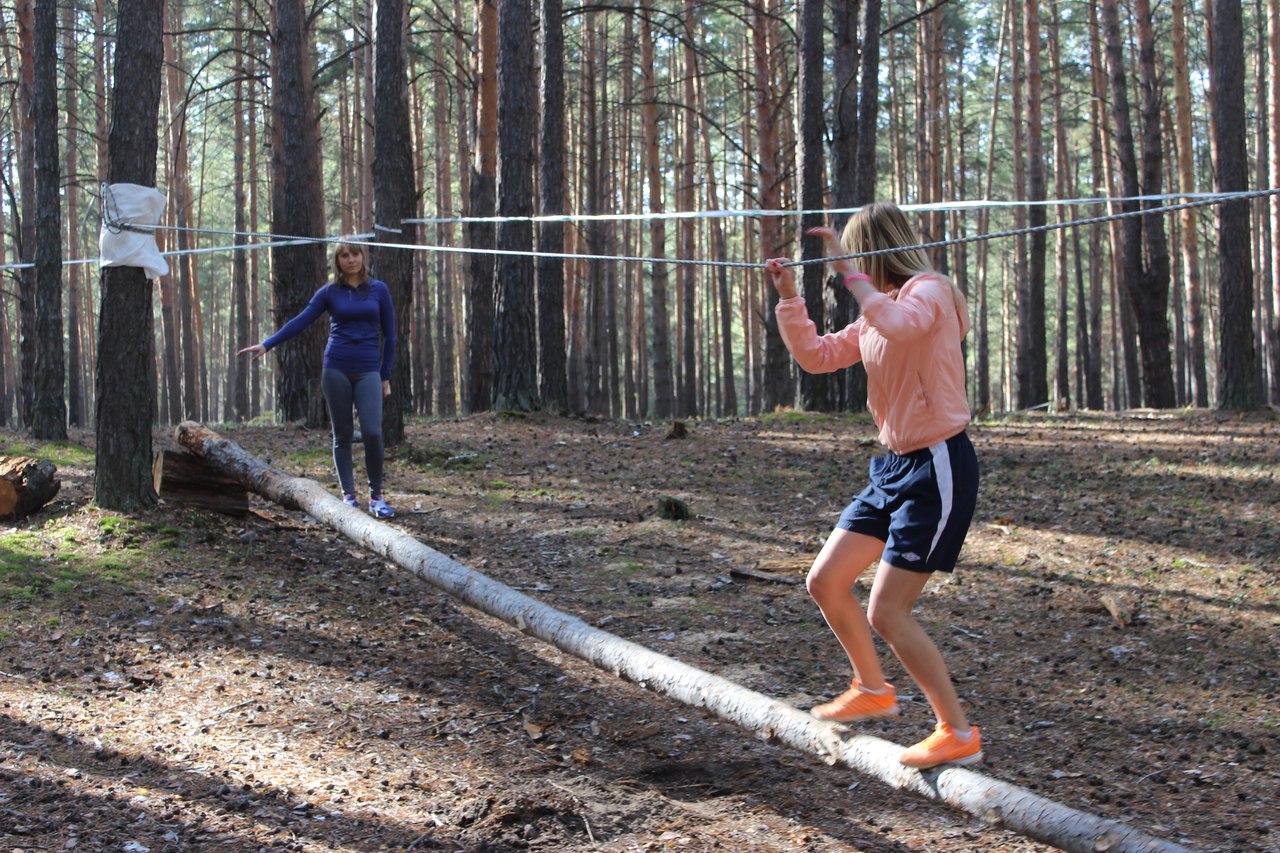 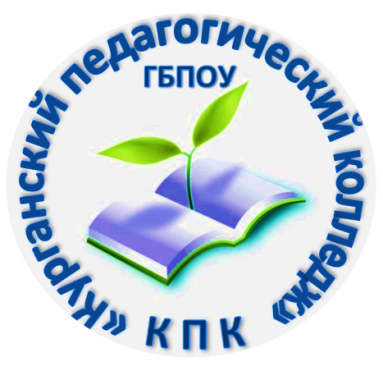 Пробная сдача норм ГТО – «Тест - Драйв»
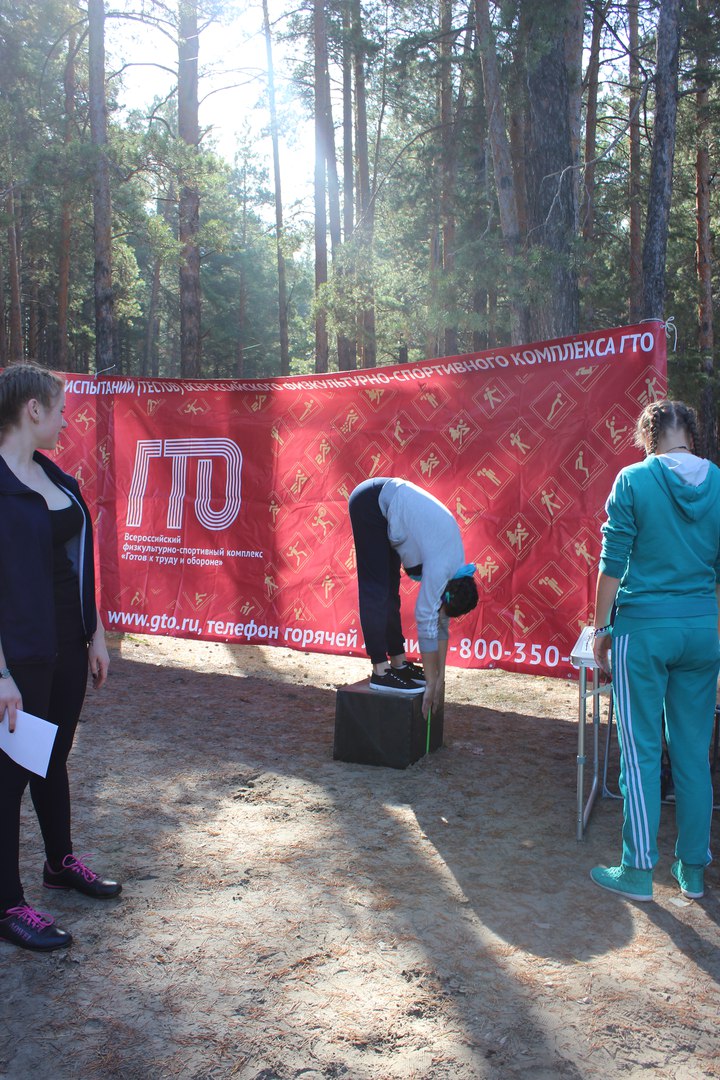 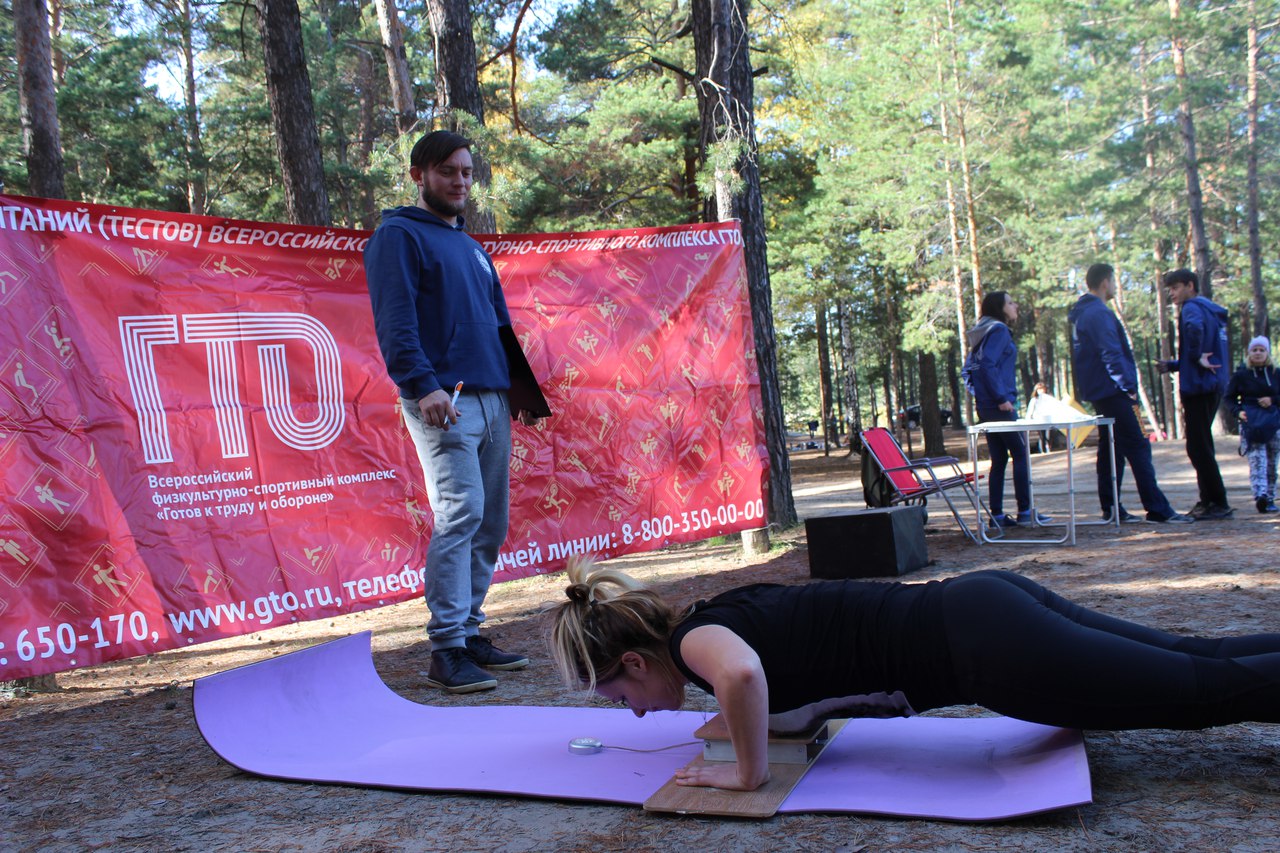 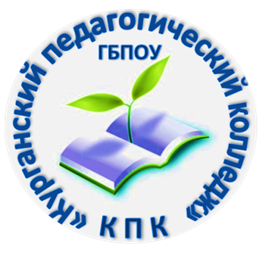 Легкоатлетические соревнования среди студентов ПОО
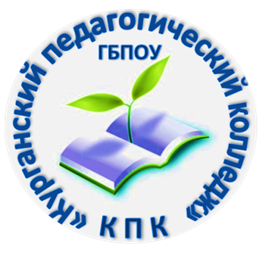 Кандидатов в мастера спорта в колледже становится больше!
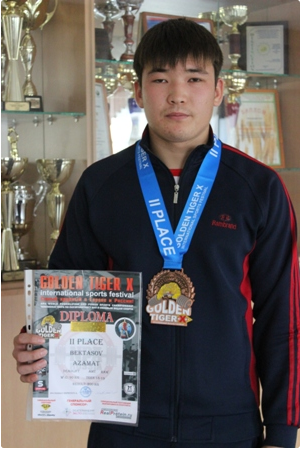 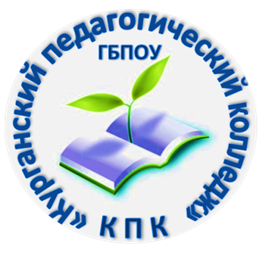 Открытое первенство УрФО по рукопашному бою
11-кратные чемпионы области!
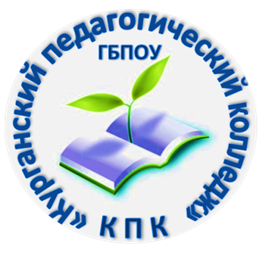 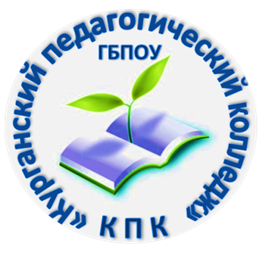 Новогодний областной турнир по армрестлингу
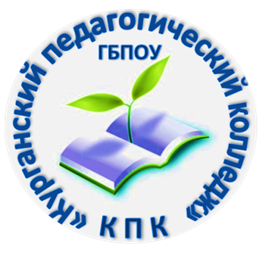 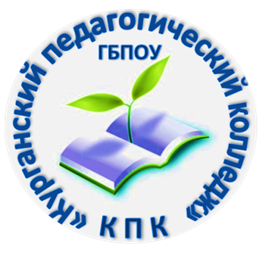 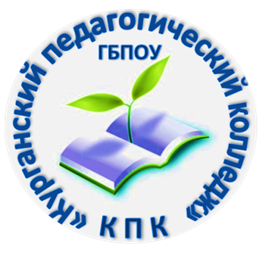